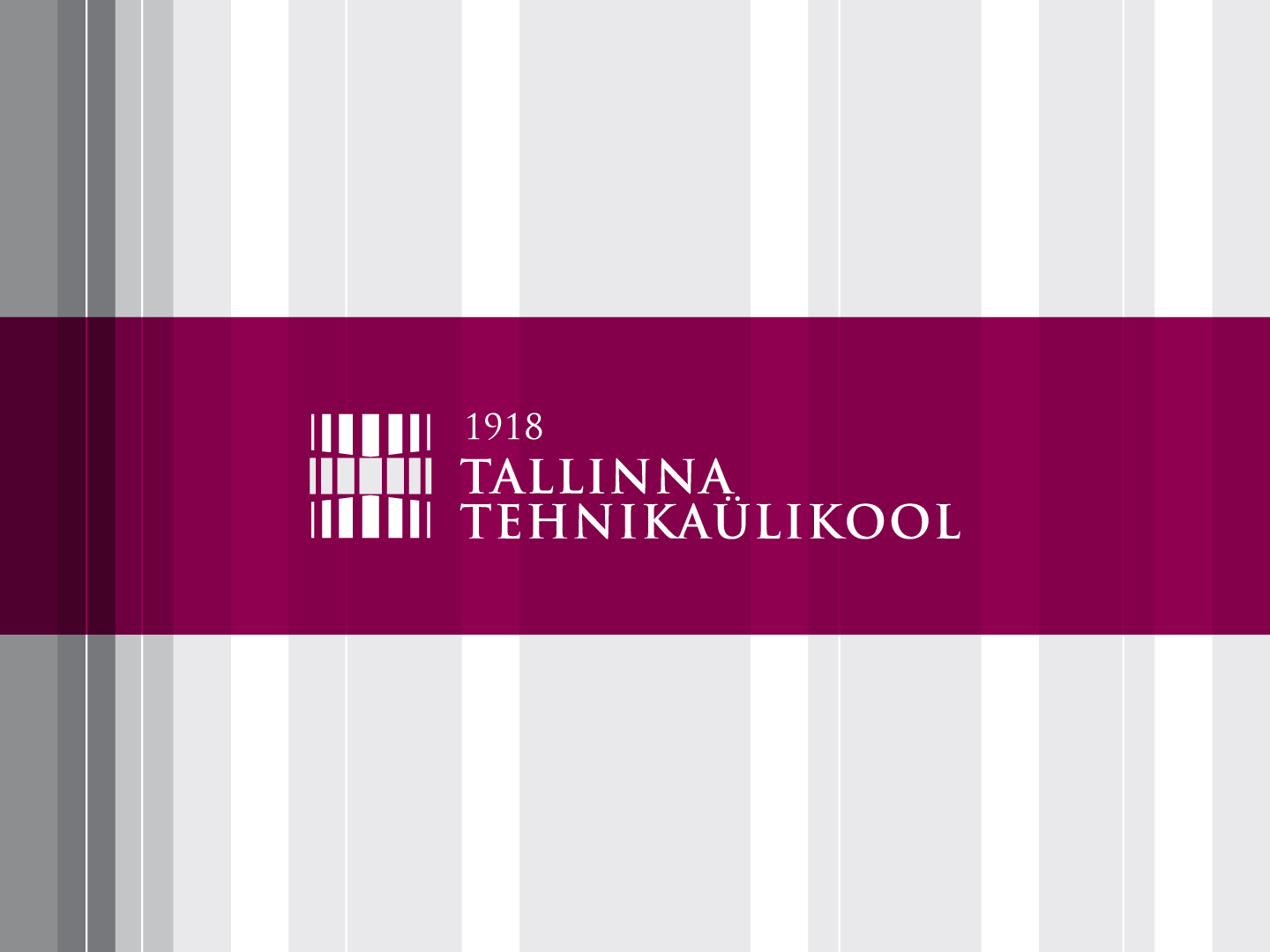 TASK
Enter the coordinates of the points. Enter the coordinates of the center of the circle. Enter the radius of the circle. Find which points lie inside the circle.
Programmeerimine II
2
Explanation of the assignment
We define input variables and output variables

INPUT
N -integer
X[N]  Y[N] –  arrays of integers
TX TY- integer
R- integer


OUTPUT
K - integer
X[K] Y[K]-arrays of integers
3
SUBTASKS
int main(void){
    int N= sisse(‘’number of points’’);
    int R=sisse(‘’ the radius of the circle’’);
    int Tx=sisse(‘’the x coordinate of the center of the circle’’);
    int  Ty=sisse(‘’the y coordinate of the center of the circle’’);
int X[N],Y[N],K;
void points(N,X,Y);
void result(&K,X,Y);
void out(K,X,Y);
return 0;}
Programmeerimine I
4
Prototypes
The prototype gives a general description of the function, a rule how to use it.

 int sisse(char [ ]);

void points(int N, int [N], int [N]);
or
void ponts(int, int [ ], int[ ]);
void result(int *,int[ ],int [ ]);
Void out(int ,int [ ], int [ ]);
Programmeerimine I
5
Modes of Execution
User mode
Less-privileged mode
User programs typically execute in this mode
System mode, control mode, or kernel mode
More-privileged mode
Kernel of the operating system
[Speaker Notes: every program must be accept that exist more privileged mode than his]
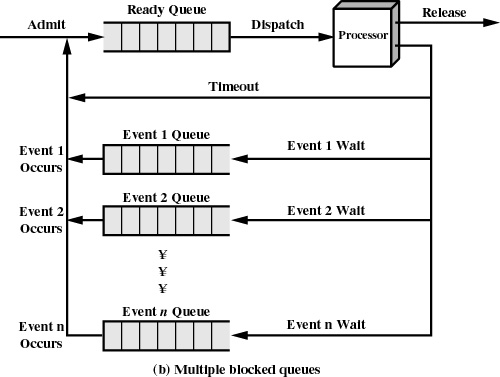 [Speaker Notes: here is classical multiple queues system. In what levels OS  execute user program?]
Reasons for Process Termination
I/O failure
Invalid instruction
happens when try to execute data
Privileged instruction
Data misuse
Operating system intervention
such as when deadlock occurs
Parent terminates so child processes terminate
Parent request
[Speaker Notes: If  we got execute time, we must know now, that our processes can be terminated if(p.r taotlus)]
When to Switch a Process
Clock interrupt
process has executed for the maximum allowable time slice
I/O interrupt
Memory fault
memory address is in virtual memory so it must be brought into main memory
[Speaker Notes: every language disigner must be accepted that  process switching happen if]
Reasons for Process Suspension
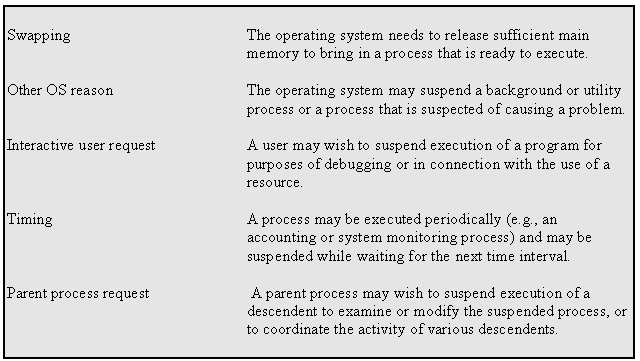 [Speaker Notes: every language disigner must be accepted that  process suspensioon(peatamine) happen if]
State
Instructions- represent state transition via program execution
You have a choice: implement with hardware, (quick yet inflexible)
 You have a choice: implement with software, (slow and flexible)
11
[Speaker Notes: every procces has three sätteis in order; Under execute; termination status]
UNIX Process States
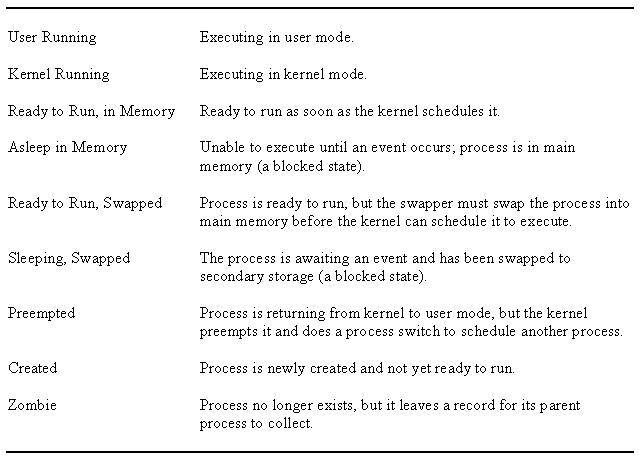 Memory Tables
Allocation of main memory to processes
Allocation of secondary memory to processes
Protection attributes for access to shared memory regions
Information needed to manage virtual memory
[Speaker Notes: for successful execute we must know how system realize memory management]
COMPUTER ORGANIZATION
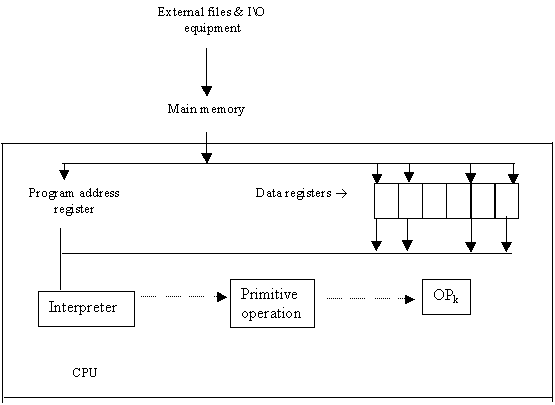 14
[Speaker Notes: At the first level, we can look at the computer in a simplified way, but this is not enough for developing the language]
Interpreter
Fetch op code
De-code op code
Fetch necessary operands
Branch to primitive (OPk)
Then repeat until the end of the program
15
[Speaker Notes: Võtab,sisestab]
TRANSLATION VS. INTERPRETATION I
Translation: program written for level n machine translated to level 1 machine
Advantages:  -statements decoded ONCE  -efficient execution
 Disadvantages:  -space consumption
Interpretation: program written for level n + 1 is executed on level n machine
 Advantages:         -space conservation
Disadvantages:   -execution
16
TRANSLATION VS. INTERPRETATION II
TRANSLATORS
Compiler: high level-> machine
 Assembler: one to one, assembly -> machine
Loader: relocatable version of machine code -> machine code
Link editor: combines collections of relocatable programs -> single relocatable machine program
Pre-processor: extended language -> standard language
17
TRANSLATION VS. INTERPRETATION III
INTERPRETER

Fetch op code
De-code op code
Fetch necessary operands
Branch to primitive (OPk)
Then repeat until the end of the program
18
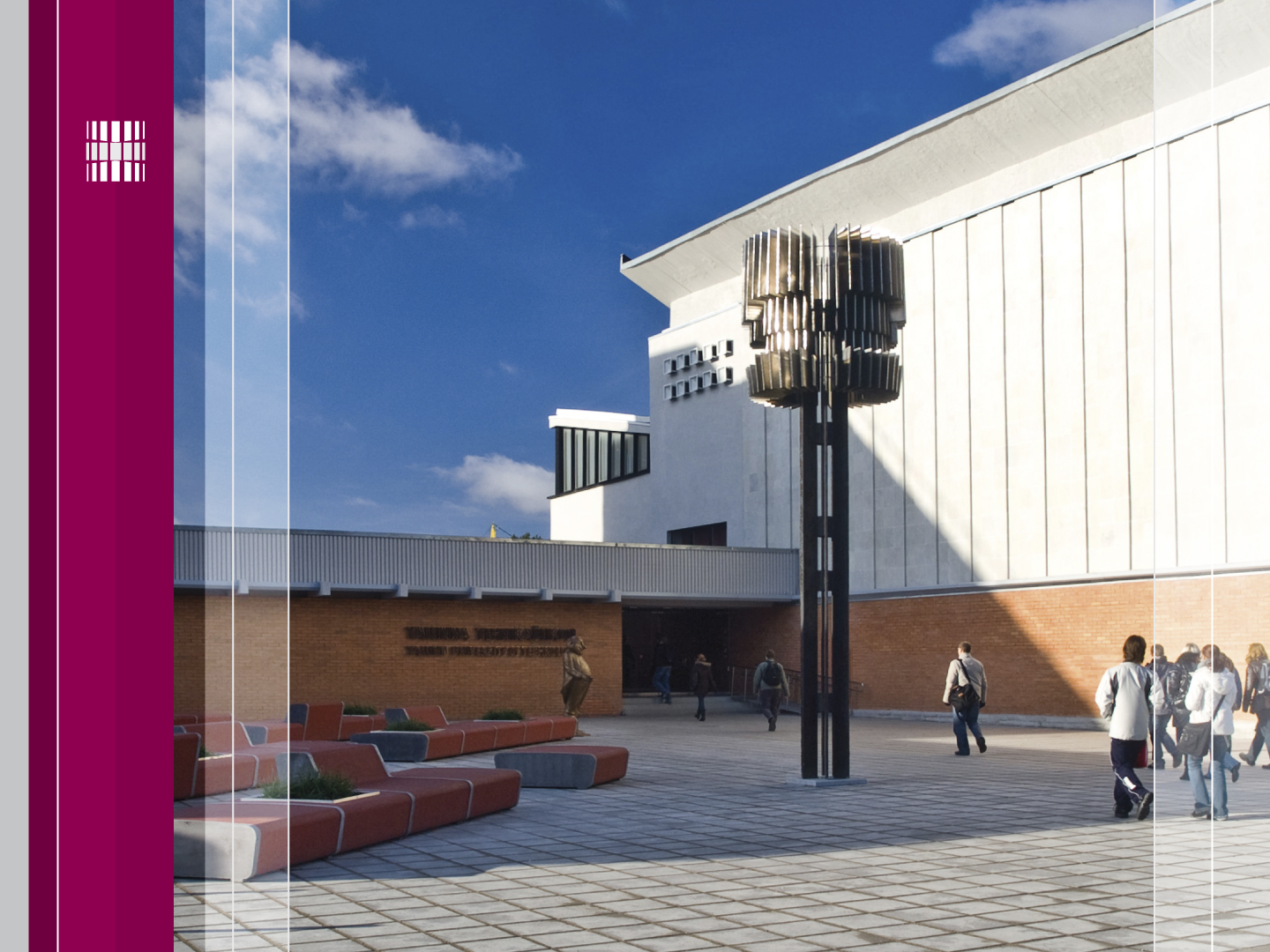 Thanks for Your attention!
Tutvu ainetega Infotehnoloogia teaduskonna õppematerjalide kodulehel 
Look at www.tud.ttu.ee